Профилактика правонарушений обязательных требований законодательства в рамках осуществления муниципального контроля
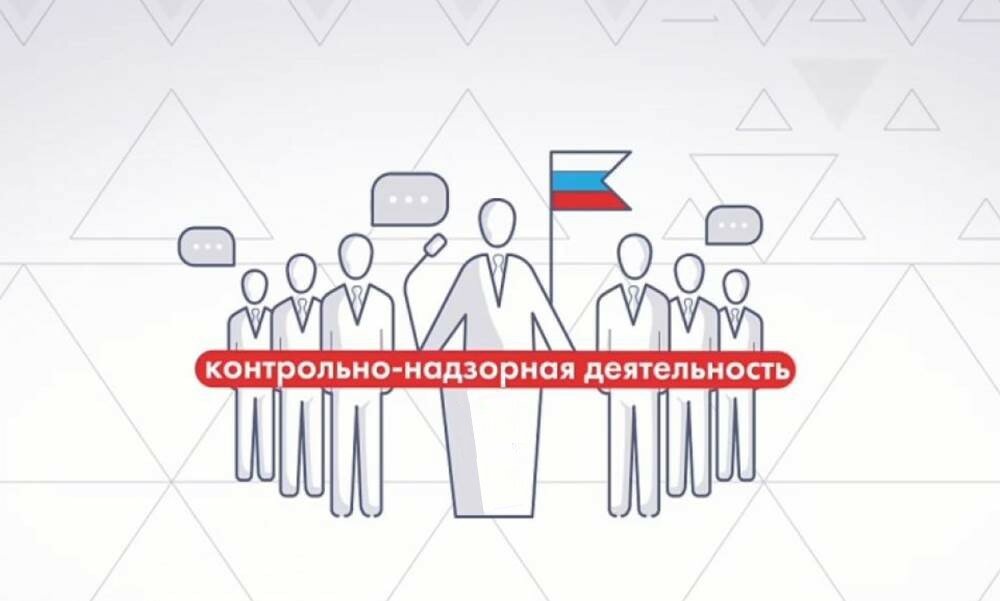 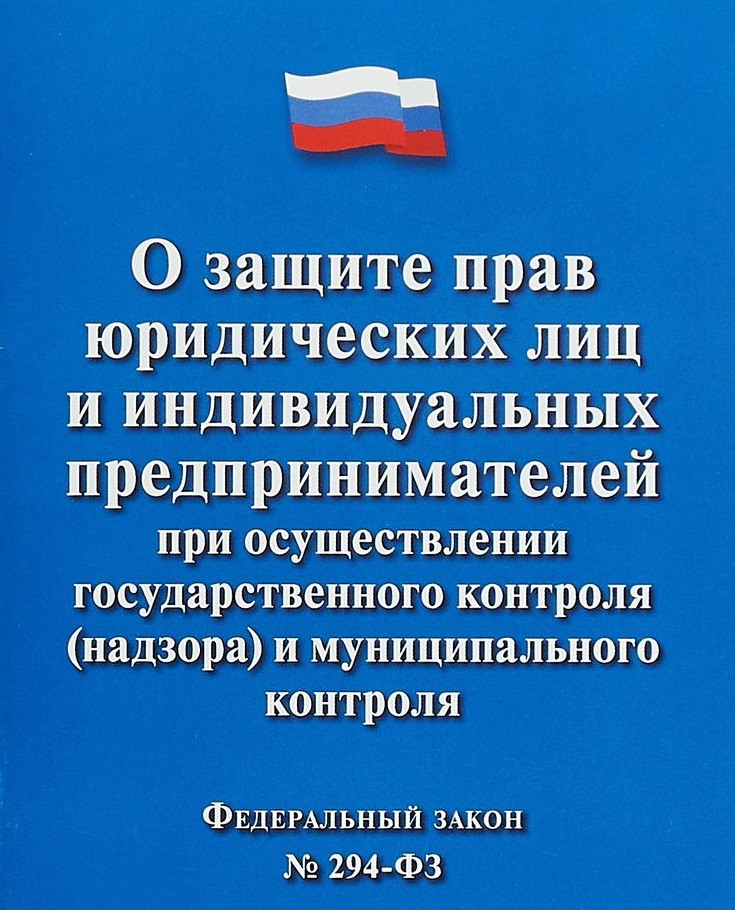 Перечень видов муниципального контроля
Виды мероприятий по профилактике нарушений юридическими лицами и индивидуальными предпринимателями обязательных требований
- Размещение на официальных сайтах в сети «Интернет» перечней нормативных документов или их частей;
- Информирование по вопросам соблюдения обязательных требований, работа через средства массовой информации;
- Обобщение практики надзора;
- Выдача предостережений о недопустимости нарушений обязательных требований.
Реформирование муниципального контроля
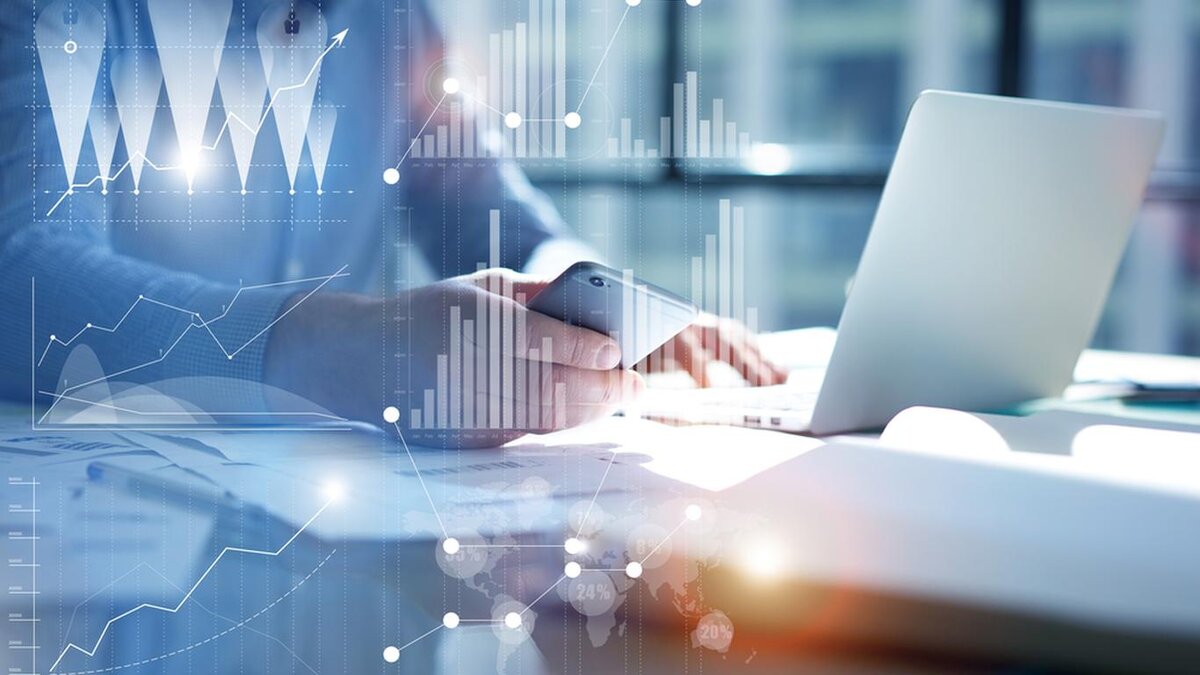 Реформа системы контроля и надзора
Федеральный закон от 31 июля 2020 г. № 247-ФЗ «Об обязательных требованиях в Российской Федерации» и Федеральный закон от 31 июля 2020 г. № 248-ФЗ «О государственном контроле (надзоре) и муниципальном контроле в Российской Федерации» разработаны  Минэкономразвития России во исполнение Плана мероприятий («дорожной карты») по реализации механизма «регуляторной гильотины».
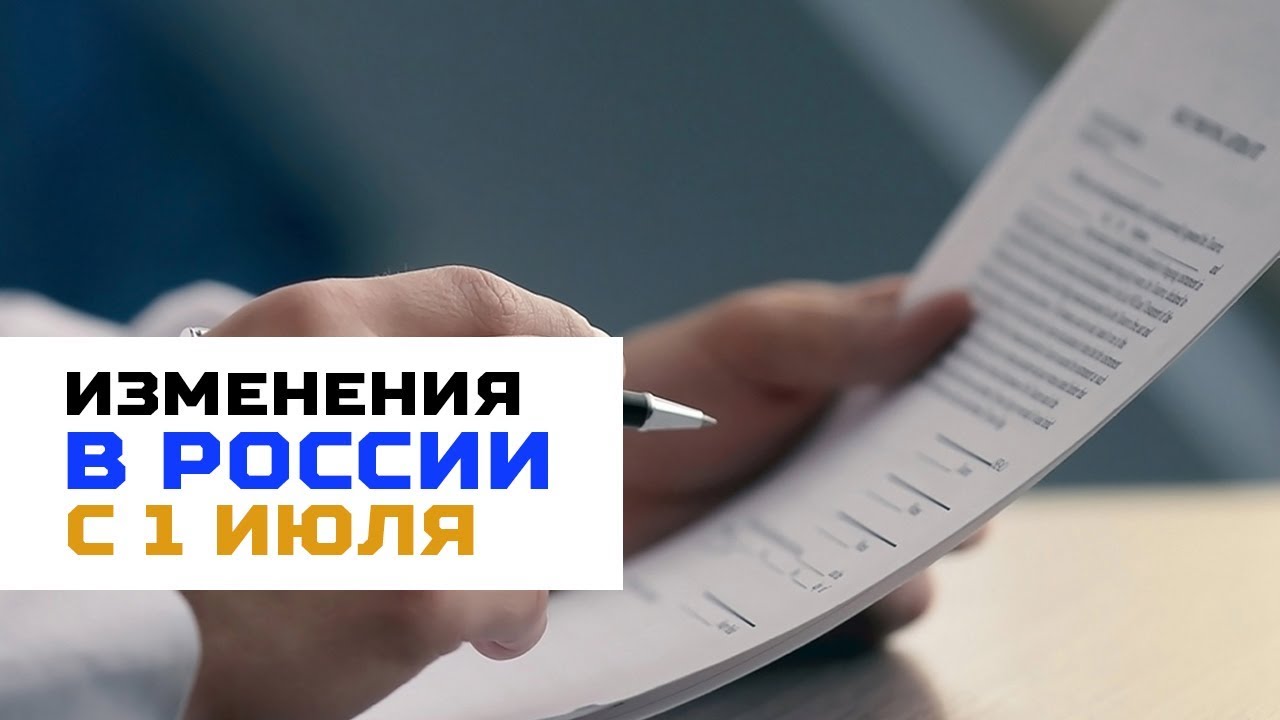